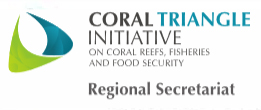 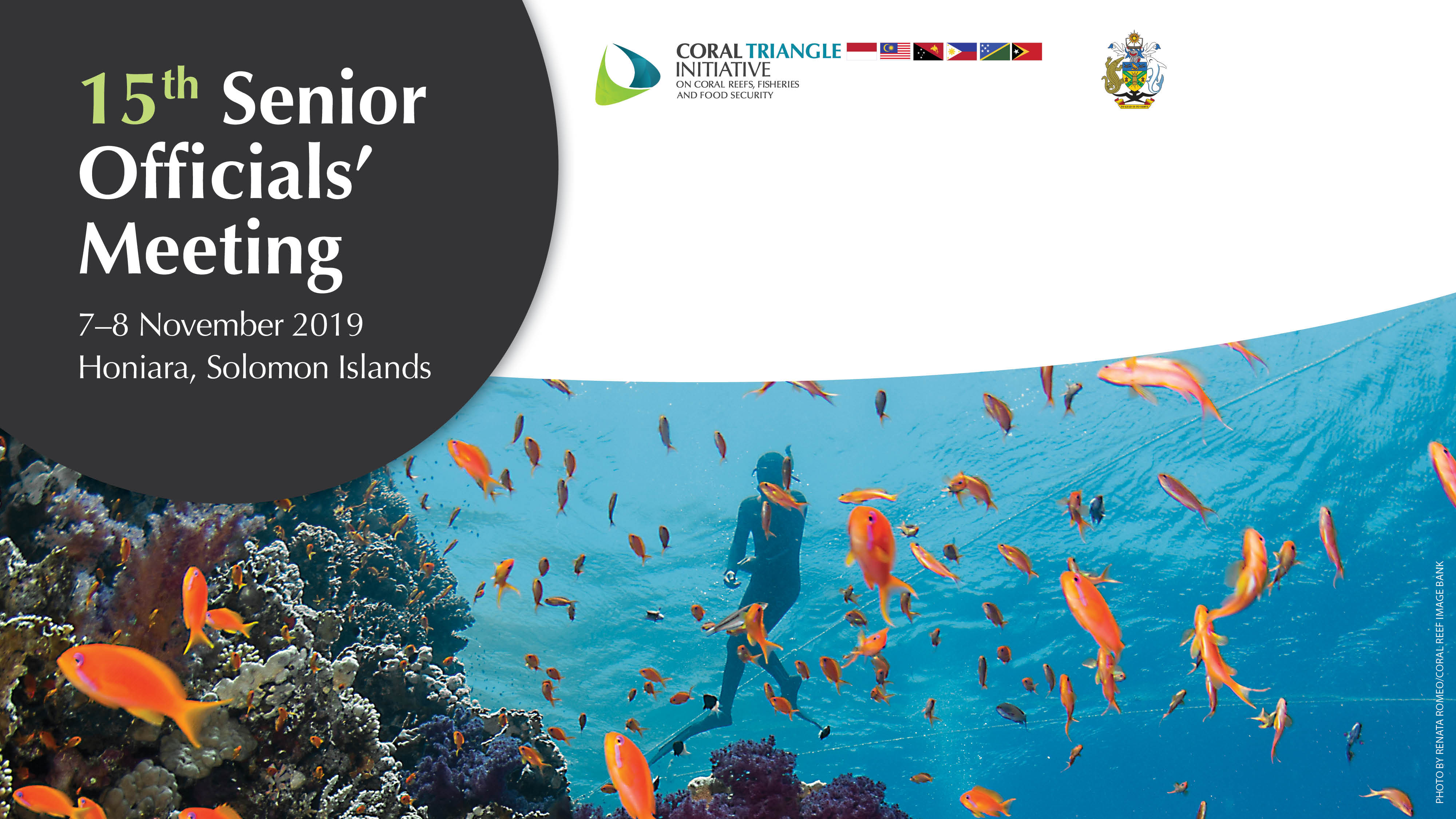 TECHNICAL WORKING GROUP
SESSION 10.1: SEASCAPE TECHNICAL WORKING GROUP
Dr Norasma Dacho
Chair of  CTI-CFF SEASCAPE WORKING GROUP
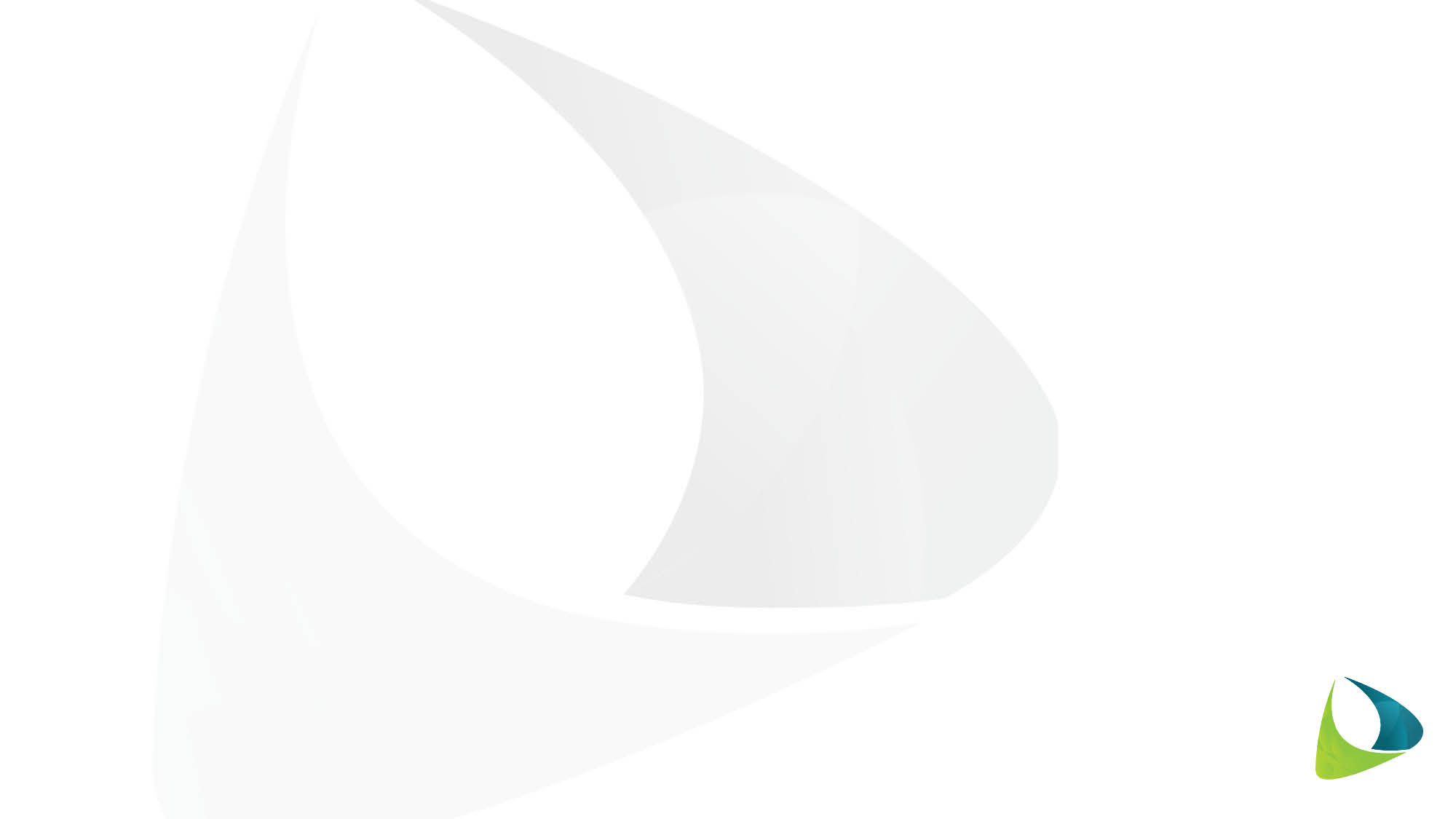 Outline
Focal Points
Status of workplan for 2019
Update and deliberation of SOM-14:
Proposed workplan for 2020
Agreement on SOM-15 recommendations
1. Focal Points
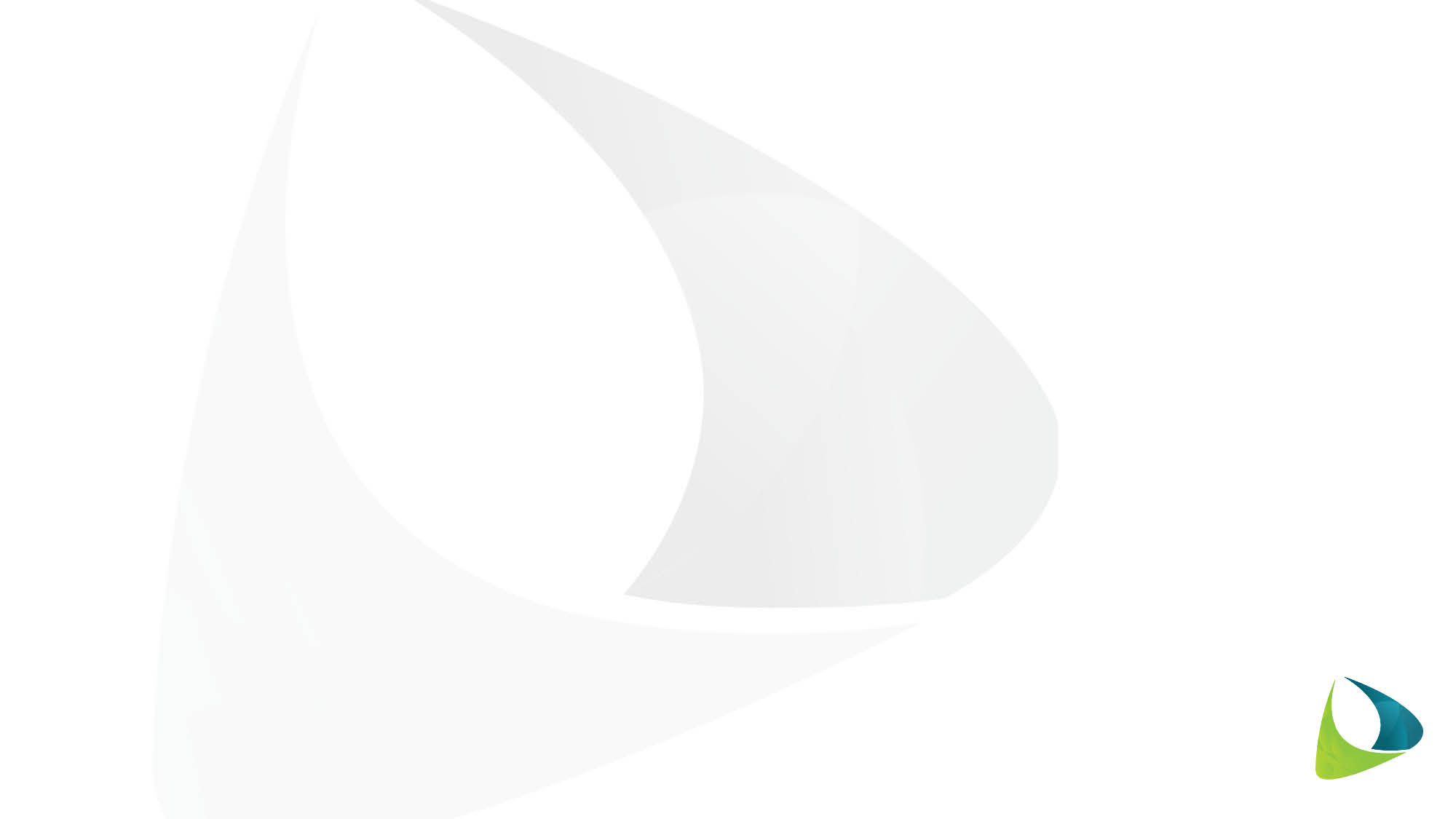 2. Status of workplan for 2019
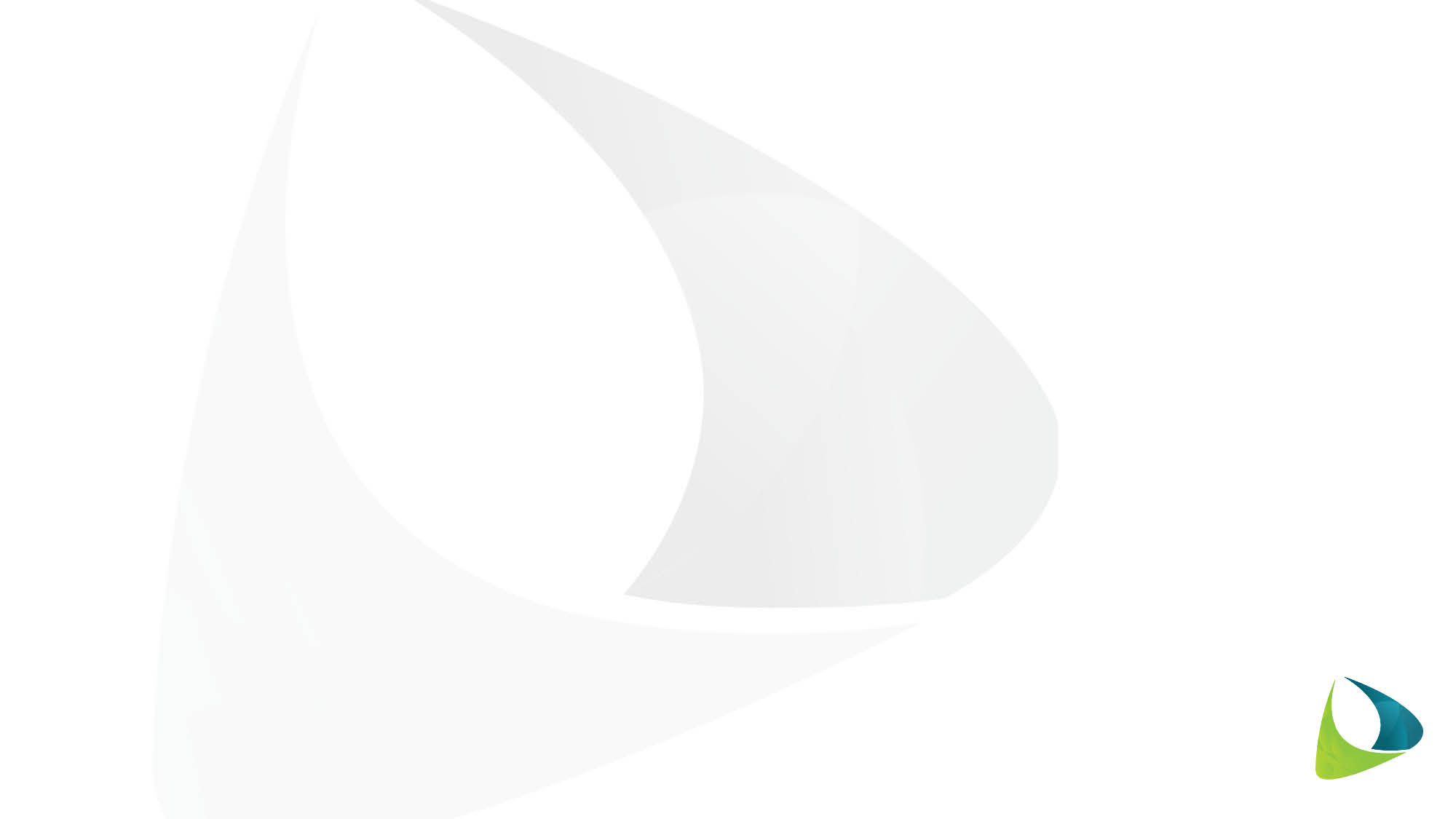 3. Update on Status of SOM-14 decisions
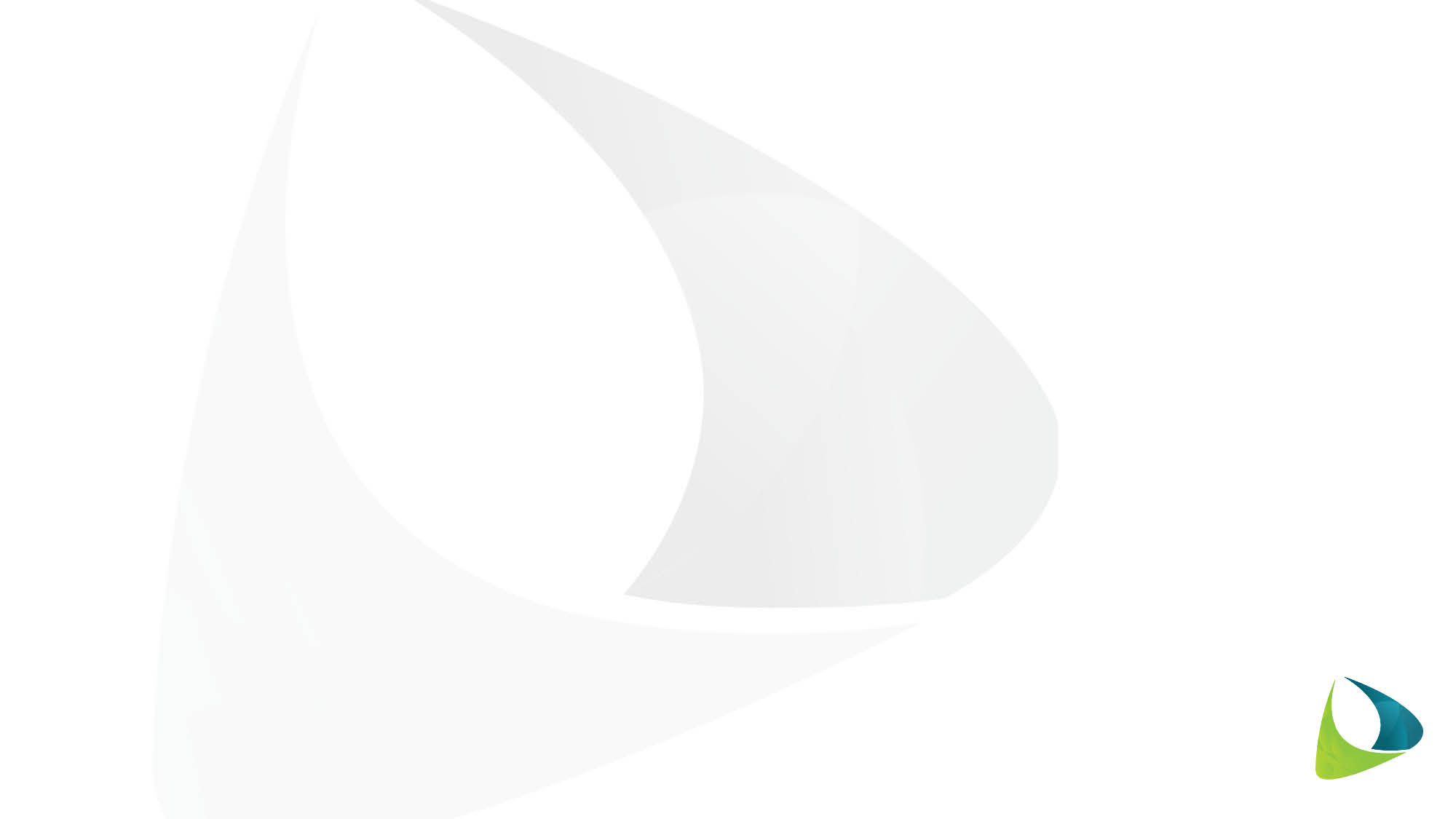 3. Update on Status of SOM-14 decisions
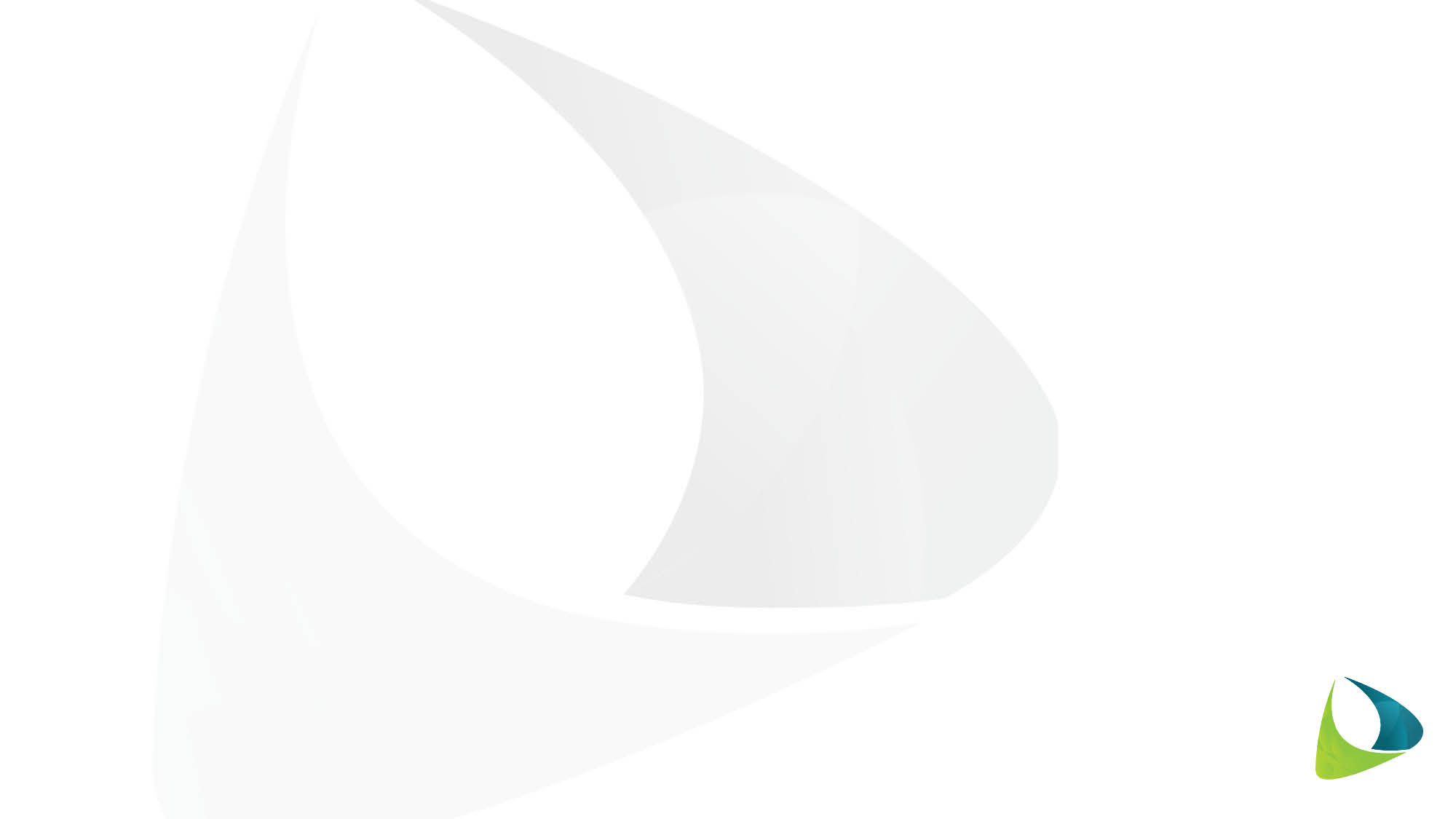 4. Proposed workplan and Budget for 2020
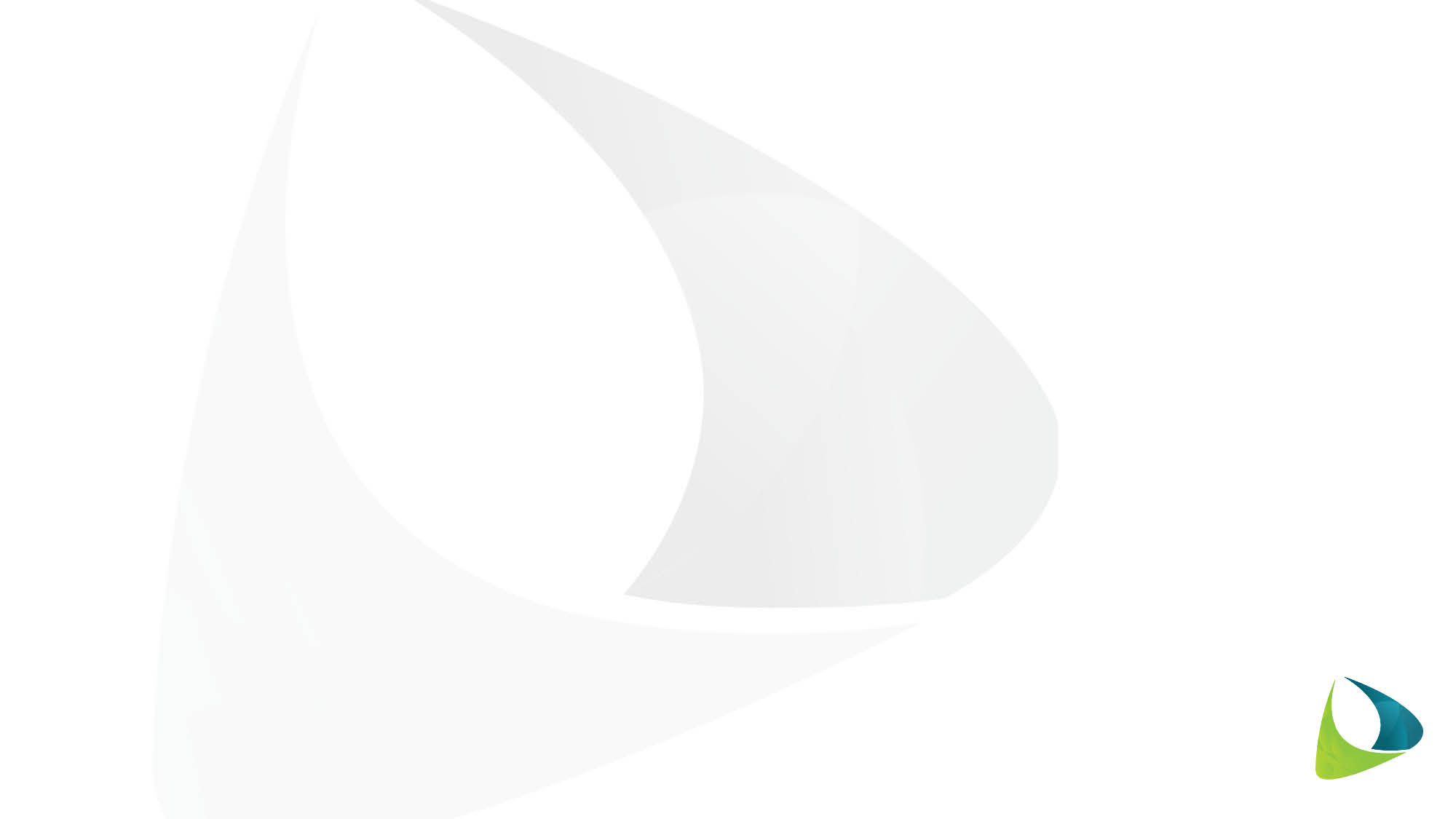 5. Recommendations for SOM 15 Consideration
Noted the suggestion from the Regional Secretariat to produce a knowledge product i.e. audio-visual production, infographic with support from Development Partners to highlight the success of the Sulu Sulawesi Seascapes Project as a promotional tool for raising awareness and appreciation among key leaders of CT6 Member Countries and potential donors;

Acknowledged and accepted the Project Concept entitled “Transboundary Approach to Securing Coral Reef Fishery and Biodiversity Resources in the Sulu-Sulawesi Seascape” to be implemented in Indonesia, Malaysia, and Philippines  in collaboration with University of Queensland, Australia. 

Agreed that the submission of the Seascape Working Group on its position for the inclusion of the Seascape General Model and Regional Framework for Priority Seascapes in the RPOA 2.0 through the Regional Secretariat;

Tasked the Seascapes Sub-Working Group to develop their Term of Reference (ToR);

Endorsed the Solutions for Marine and Coastal Resilience in the Coral Triangle (SOMACORE) Project proposal aiming to request support from the German Federal Government;  

Recognised the recent legislations in the Philippines i.e. Bangsamoro Organic Law and the Enhanced National Protected Area System (NIPAS), both aimed to protect and guide the management of the coastal and marine environments particularly in the southern Philippines abutting the Sulu Sea of the Sulu Sulawesi Seascapes; and 

Endorsed the Seascape TWG Workplan for 2020
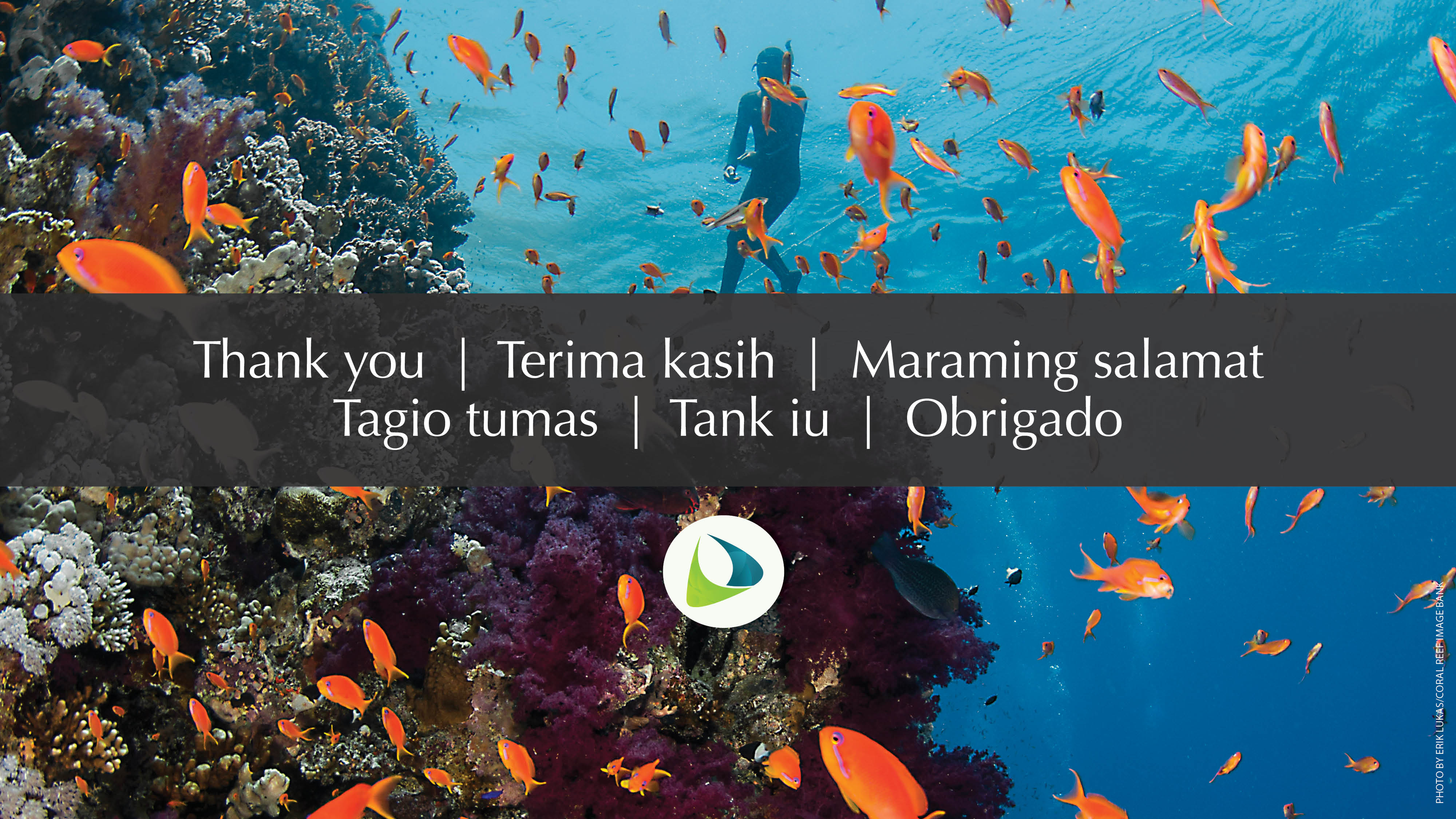